Interaction examples(including LCE and L&T)
Interactions could look like this for the students.
In grey the answers are given.
LCE examples
lceDrawing
lceGapMatch
lceGraphicGapMatch
lceGraphicTextEntry
lceHottext
lceInlineChoice
lceMutipleMatch
lcePerfomQuestion
lceAcrosticPuzzle
lceCrossWordPuzzle
lceTextEntry
lceDrawing
Question 1: Points
Draw the points A (2,3) and B (-1,-2) on the given paper.








Did you draw the x-axis and y-axis?
A (2,3) means the point with x=2 and y=3.
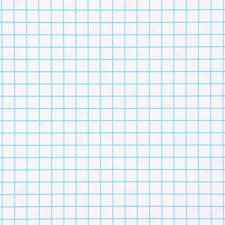 lceGapMatch
Question 2: Richard III
Drag and drop the missing words in this famous quote from Shakespeare's Richard III.
spring   summer   autumn   winter

Now is the _winter_ of our discontent
Made glorious _summer_ by this sun of York;
And all the clouds that lour'd upon our house
In the deep bosom of the ocean buried.
lceGraphicGapMatch
Question 3: Instruments
Do you know the following instruments?
Drag and drop the right names to the instruments.
trumpet
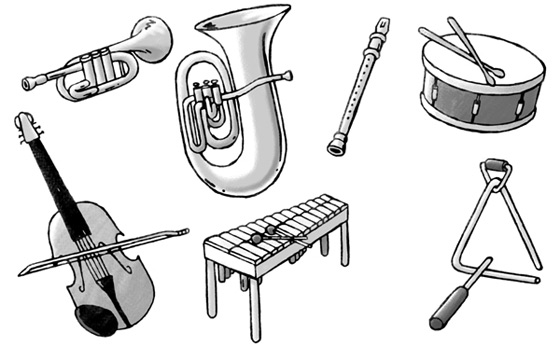 trumpet
xylophone
drum
drum
violin
xylophone
violin
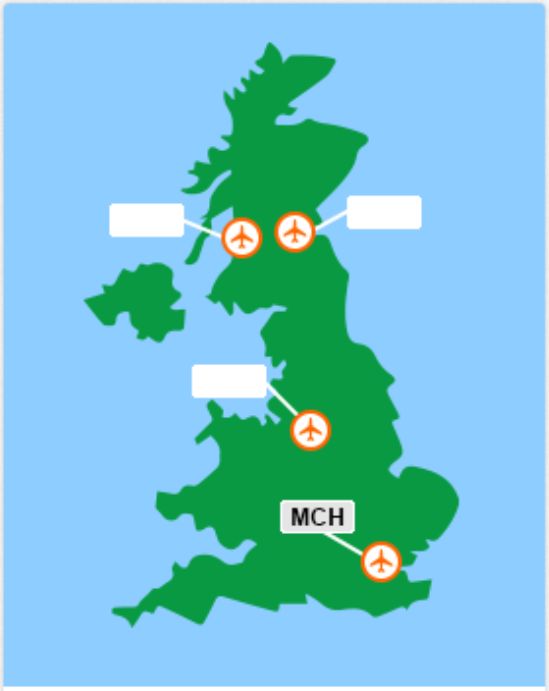 lceGraphicTextEntry
Question 4: Airport tags
The International Air Transport Association assigns three-letter codes to identify airports worldwide. For example, London Heathrow has code LHR.
Some of the labels on the following diagram are missing: can you fill in the correct three-letter codes for the unlabeled airports?
EDI
GLA
MAN
lceHottext
Question 5: Olympic Games sponsors
Select the error in the following passage of text (or No Error if there is none).
Sponsors of the Olympic Games who bought advertising time on United States television includes at least a dozen international firms whose names are familiar to American consumers.
No Error
lceInlineChoice
Question 6: Richard III
Choose the missing word in this famous quote from Shakespeare's Richard III.
Now is the winter of our discontent
Made glorious summer by this sun of ________
And all the clouds that lour'd upon our house
In the deep bosom of the ocean buried.
Gloucester
Lancaster
York
lceMultipleMatch
Question 7: Shakespeare
Match the following characters to the Shakespeare play they appeared in. Draw lines.

	Capulet		 A Midsummer-Night's Dream
	Demetrius		 Romeo and Juliet
	Lysander		 The Tempest
	Prospero
lcePerformQuestion
Question 8: Write a manual
Some people call an user guide "manual".
Write a manual about a task you choose. Write it in MS Word and upload it.

[Upload]
   Done
lceAcrosticPuzzle
Question 9: Animals
Follow the pictures clues, fill in the grid, and the arrowed column will reveal a key word related to this scene.

1. 
2.

The key word is __KE________
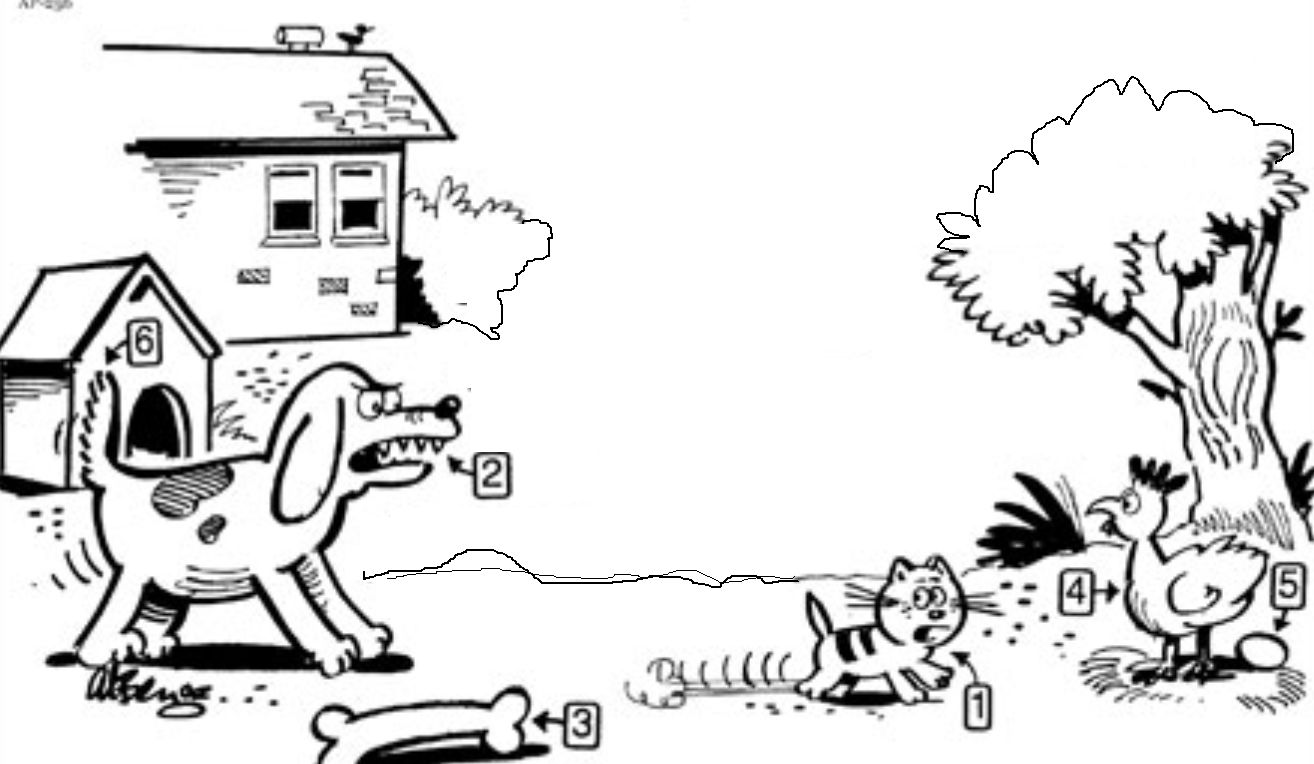 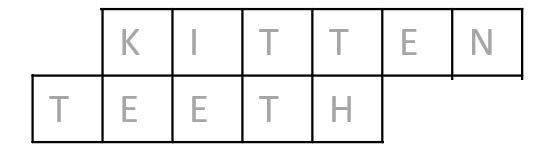 lceCrossWordPuzzle
1
2
1
Question 10: Vegetables
Fill in the crossword puzzle.
Horizontal
Small cabbage-like heads or buds growing along a stalk
Vertical
Long pinkish sour leafstalks usually eaten cooked and sweetened

The word looking for is: _R______________
lceTextEntry
Question 11: Mrs. White
Present Simple vs Present Continuous.
Fill in the right form of the verb.

This is Mrs. White. She _is_ (be) a primary school teacher.
She _teaches_ (teach) English, Math and Geography.
At the moment she _is teaching_ (teach) Math.
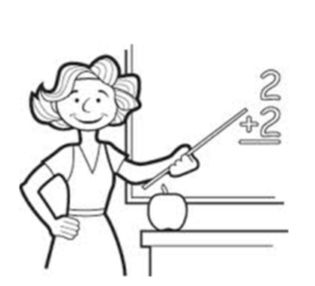 L&T examples
lcHotspot2
lcMatching2
lcMultipleSelect2
lcOpenQuestion2
lcSequencing2
lcSingleSelect2
lcTrueFalse2
lceHotspot
Question 12: Planets
Which of these planets is Saturn?
Click on it.
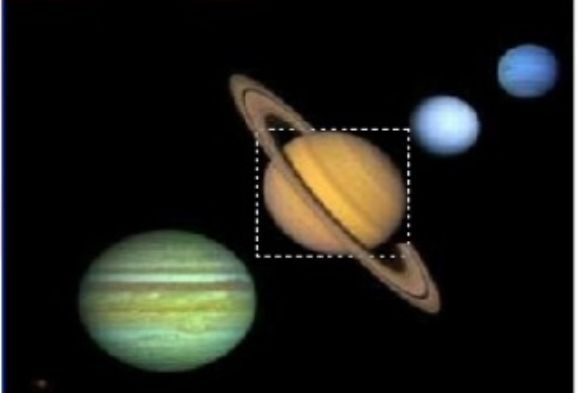 lcMatching2
Question 13: City and country
Match the following characters to the Shakespeare play they appeared in. Draw lines.

	Paris			Germany
	London		Italy
	Berlin		 	Great Britain	
	Rome			France
lcMultipleSelect2
Question 14: Water
Which of the following elements are used to form water?
Hydrogen
Helium
Carbon
Oxygen
Nitrogen
Chlorine
x
x
lcOpenQuestion2
Question 15: Postcard
Read this postcard from your English pen-friend, Sam.
“Here is a postcard of my town. Please send me a postcard from your town. What size is your town? What is the nicest part of your town? Where do you go in the evenings? Sam.”

Write Sam a postcard. Answer the questions. Write 25-35 words.

“Hi Sam, in my town are living around 50.000 people. The nicest part is the neighbourhood near to the park. Sometimes I go to a pub in the town center. Dave”
lcSequencing2
Question 15: Bremer Stadtmusikanten
In the fairy tale "Die Bremer Stadtmusikanten" there are four animals which are get off and sing together.
In which order does they build their pyramid?
Sort who is standing below and then up to the top.
	Cat		Donkey
	Dog		Dog
	Cock		Cat
	Donkey	Cock
lcSingleSelect2
Question 16: The Netherlands
What is the capital of The Netherlands?

 Den Hague
 Amsterdam
 Rotterdam
 Utrecht
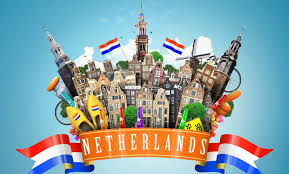 x
lcTrueFalse2
Question 17: Quiz
Not everything you thought you knew might be true...
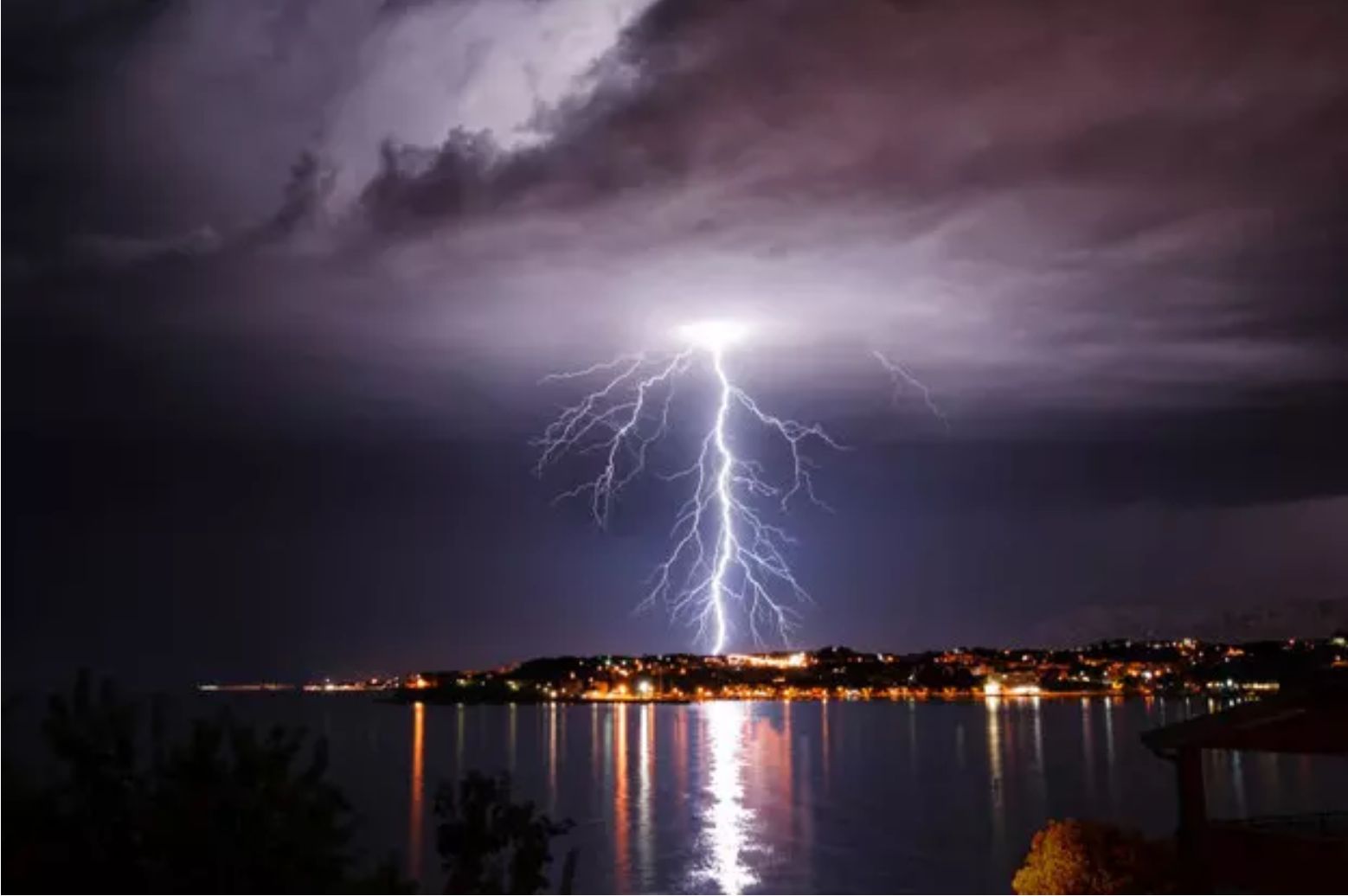 x
x
x